Social Determinants of Health and ICD-10 CM Z CodesNew Jersey Society of Oncology ManagersJune 8th, 2023
Allison Hirschorn
Associate Director of Coverage and Reimbursement
2
Today’s Topics
© 2021 American Society of Clinical Oncology (ASCO). All Rights Reserved Worldwide.
Social Determinants of Health:Data and Utilization
4
What are Social Determinants of Health (SDOH)?
© 2021 American Society of Clinical Oncology (ASCO). All Rights Reserved Worldwide.
5
What are ICD-10 CM codes?
International Classification of Diseases, 10th Revision, Clinical Modification (ICD-10-CM)
Classifying diagnoses and reason for visits in all health care settings.
© 2021 American Society of Clinical Oncology (ASCO). All Rights Reserved Worldwide.
6
How are ICD-10 CM codes connected to social determinants of health?
Persons with potential health hazards related to socioeconomic and psychosocial circumstances
(Z55-Z65)
Social Determinants of Health
© 2021 American Society of Clinical Oncology (ASCO). All Rights Reserved Worldwide.
7
Impact of Identifying Patients with Social Determinants of Health
Resource: USING Z CODES: The Social Determinants of Health (SDOH) Data Journey to Better Outcomes)
© 2021 American Society of Clinical Oncology (ASCO). All Rights Reserved Worldwide.
8
Social Determinants of Health Data Collection Challenges
© 2021 American Society of Clinical Oncology (ASCO). All Rights Reserved Worldwide.
[Speaker Notes: Data collection using SDOH screening tools is common among different settings. 
The information is not consistently translated to standardized data due to lack of technical specifications based on industry consensus.]
9
Z Codes Utilization among Medicare Fee-for-Service (FFS) Beneficiaries in 2019
Among 33.1 million total Medicare FFS beneficiaries in 2019, approximately 1.59% had claims with Z codes.
CMS Data Highlight
No. 24 September 2021
Utilization of Z Codes for Social Determinants of Health among Medicare Fee-for-Service Beneficiaries, 2019
© 2021 American Society of Clinical Oncology (ASCO). All Rights Reserved Worldwide.
Z Codes Utilization among Medicare Fee-for-Service (FFS) Beneficiaries in 2019
10
5 Most Utilized Z codes
© 2021 American Society of Clinical Oncology (ASCO). All Rights Reserved Worldwide.
Z Codes Utilization among Medicare Fee-for-Service (FFS) Beneficiaries in 2019
11
CMS Data Highlight
No. 24 September 2021
Utilization of Z Codes for Social Determinants of Health among Medicare Fee-for-Service Beneficiaries, 2019
© 2021 American Society of Clinical Oncology (ASCO). All Rights Reserved Worldwide.
[Speaker Notes: Possible under-reporting]
12
Why is the utilization of these codes low?
© 2021 American Society of Clinical Oncology (ASCO). All Rights Reserved Worldwide.
Social Determinants of Health:Quality Programs and Initiatives
14
Patient Engagement
Availability & 
Access to Care
Chemotherapy Safety (QCP)
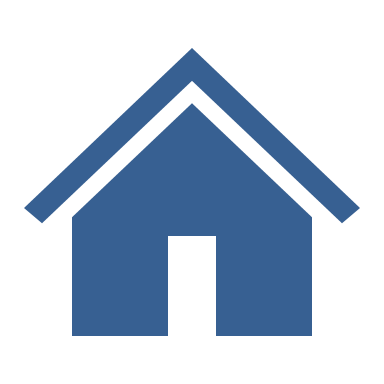 SDOH and Quality InitiativesASCO/COA  Oncology Medical Home
Evidence-based
Medicine
Goals of Care, Palliative  
& End of Life Discussions
Pt Centered Cancer Care
Equitable and Team- based Care
Quality Improvement
© 2021 American Society of Clinical Oncology (ASCO). All Rights Reserved Worldwide.
15
Enhanced Oncology Model (EOM)
© 2021 American Society of Clinical Oncology (ASCO). All Rights Reserved Worldwide.
SDOH and Quality Patient Care
16
© 2021 American Society of Clinical Oncology (ASCO). All Rights Reserved Worldwide.
Practice Administration
18
Integration and Implementation of SDOH into Cancer Care
Unique factors that vulnerable populations experience because of social and historical discrimination across multiple levels (individual and health care system levels) must be considered.
Social Determinants of Health and Disparities in Cancer Care for Black People in the United States
Reginald D. Tucker-Seeley
JCO Oncology Practice 2021 17:5, 261-263
© 2021 American Society of Clinical Oncology (ASCO). All Rights Reserved Worldwide.
[Speaker Notes: Not one size fits all!]
19
Connecting Z Codes with SDOH
Center for Medicare and Medicare Services: “Using Z Codes: The Social Determinants of Health (SDOH) Data Journey to Better Outcomes”
5. Identify unmet patient needs: A “Disparities Impact Statement” may be used to discover opportunities for advancing health equity.
© 2021 American Society of Clinical Oncology (ASCO). All Rights Reserved Worldwide.
20
Achieving Health EquityDisparities Impact Statement
Using the SDOH and Z code data:
Identify health disparities, priority populations, and needs.
Define goals and targets.
Establish a health equity strategy.
Monitor and evaluate progress.
Source: CMS Disparities Impact Statement
Updated March 2021
© 2021 American Society of Clinical Oncology (ASCO). All Rights Reserved Worldwide.
21
Healthcare Professional Education and Training
State of the Science on Social  Screening in Healthcare Settings: Summer 2022
Section Four: Healthcare Providers’ Perspectives on Social Screening
Figure 2. Effect of Program Expose on Provider Concerns
© 2021 American Society of Clinical Oncology (ASCO). All Rights Reserved Worldwide.
22
Addressing SDOH is a continuous process.
© 2021 American Society of Clinical Oncology (ASCO). All Rights Reserved Worldwide.
Social Determinants of Health: ICD-10 CM Z Codes
ICD-10 CM Z Codes
24
Chapter 21- Factors Influencing Health Status and Contact with Health Services 

“Persons with potential health hazards related to socioeconomic and psychosocial circumstances (Z55-Z65)”
 
Source: 2023 ICD-10 CM
© 2021 American Society of Clinical Oncology (ASCO). All Rights Reserved Worldwide.
ICD-10 CM Z Codes
25
Z59 Problems related to housing and economic circumstances
Z59.82	Transportation insecurity
Z59.86	Financial insecurity
Z59.87	Material hardship
Z59.89 	Other problems related to 	housing and economic 	circumstances
Z59.9 	Problem related to housing 	and economic circumstances, 	unspecified
Z59.7 	Insufficient social insurance 	and welfare support
Z59.8 	Other problems related to 	housing and economic 	circumstances
Z59.81 	Housing instability, housed
Z59.811 	Housing instability, housed, 	with risk of homelessness
Z59.812	Housing instability, housed, 	homelessness in past 12 	months 
Z59.819 	Housing instability, housed 	unspecified
Z59.0 	Homelessness
Z59.00 	Homelessness, unspecified
Z59.01 	Sheltered homelessness
Z59.02 	Unsheltered homelessness
Z59.1 	Inadequate housing 	
Z59.2 	Discord with neighbors
Z59.3 	Problems related to living in 	residential institution
Z59.4 	Lack of adequate food
Z59.41 	Food insecurity
Z59.48 	Other specified lack of 	adequate food
Z59.5 	Extreme poverty
Z59.6 	Low income
© 2021 American Society of Clinical Oncology (ASCO). All Rights Reserved Worldwide.
26
ICD-10 CM Z Codes: Reporting Guidelines
The Z codes do not have to be the principal or first-listed diagnosis (primary reason for the visit).
© 2021 American Society of Clinical Oncology (ASCO). All Rights Reserved Worldwide.
ICD-10 CM Z Codes: Reporting Guidelines
27
Who can document SDOH and their corresponding Z code(s)?
© 2021 American Society of Clinical Oncology (ASCO). All Rights Reserved Worldwide.
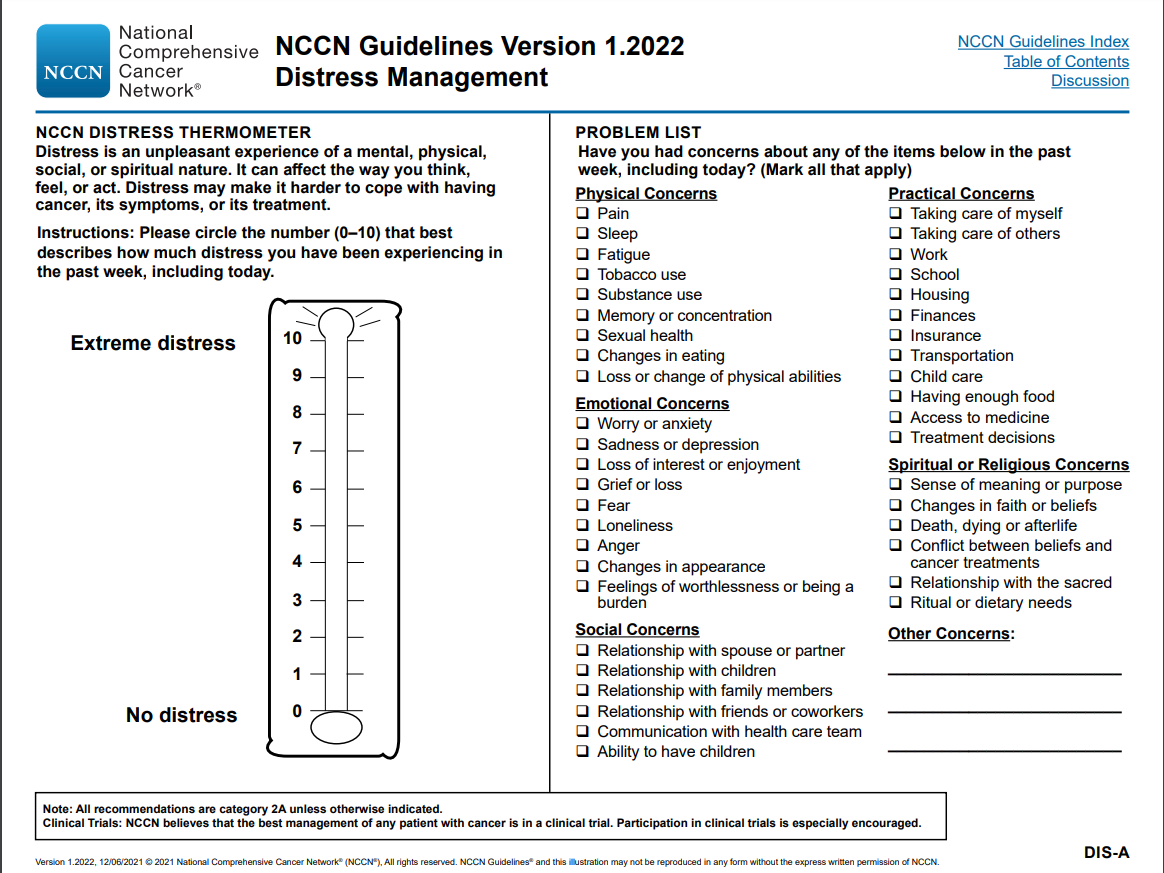 28
SDOH
NCCN Distress ThermometerPatient  Self-Reporting SDOH
SDOH
SDOH
Source: NCCN Guidelines Version 1.2022- Distress Management
© 2021 American Society of Clinical Oncology (ASCO). All Rights Reserved Worldwide.
Example: Connecting SDOH to Z Codes
29
The patient indicates on the “NCCN Distress Thermometer” they are experiencing significant stress regarding medical expenses, covering rent, and unemployment.
© 2021 American Society of Clinical Oncology (ASCO). All Rights Reserved Worldwide.
30
Example: Connecting SDOH to Z Codes
Don’t forget!
Code to the highest level of specificity.
Include other relevant diagnoses in the claim and medical record.
The Z code must be accompanied by a HCPCS, CPT, or ICD-PCS code.
© 2021 American Society of Clinical Oncology (ASCO). All Rights Reserved Worldwide.
Social Determinants of Health:Connecting Z codes and CPT® Codes
32
ICD-10 CM
Why?
CPT
What?
© 2021 American Society of Clinical Oncology (ASCO). All Rights Reserved Worldwide.
CPT Codes for Addressing SDOH
33
© 2021 American Society of Clinical Oncology (ASCO). All Rights Reserved Worldwide.
34
Evaluation and Management Services
CPT Copyright 2022 American Medical Association. All rights reserved. CPT® is a registered trademark of the American Medical Association
© 2021 American Society of Clinical Oncology (ASCO). All Rights Reserved Worldwide.
35
Prolonged Evaluation and Management Services
CPT Copyright 2022 American Medical Association. All rights reserved. CPT® is a registered trademark of the American Medical Association
© 2021 American Society of Clinical Oncology (ASCO). All Rights Reserved Worldwide.
36
Care Management Services
CPT Copyright 2022 American Medical Association. All rights reserved. CPT® is a registered trademark of the American Medical Association
© 2021 American Society of Clinical Oncology (ASCO). All Rights Reserved Worldwide.
37
Transitional Care Management Services
CPT Copyright 2022 American Medical Association. All rights reserved. CPT® is a registered trademark of the American Medical Association
© 2021 American Society of Clinical Oncology (ASCO). All Rights Reserved Worldwide.
38
For full CPT code descriptions and guidelines refer to the AMA CPT® Professional Edition 2023.
CPT Copyright 2022 American Medical Association. All rights reserved. CPT® is a registered trademark of the American Medical Association
© 2021 American Society of Clinical Oncology (ASCO). All Rights Reserved Worldwide.
Resources
40
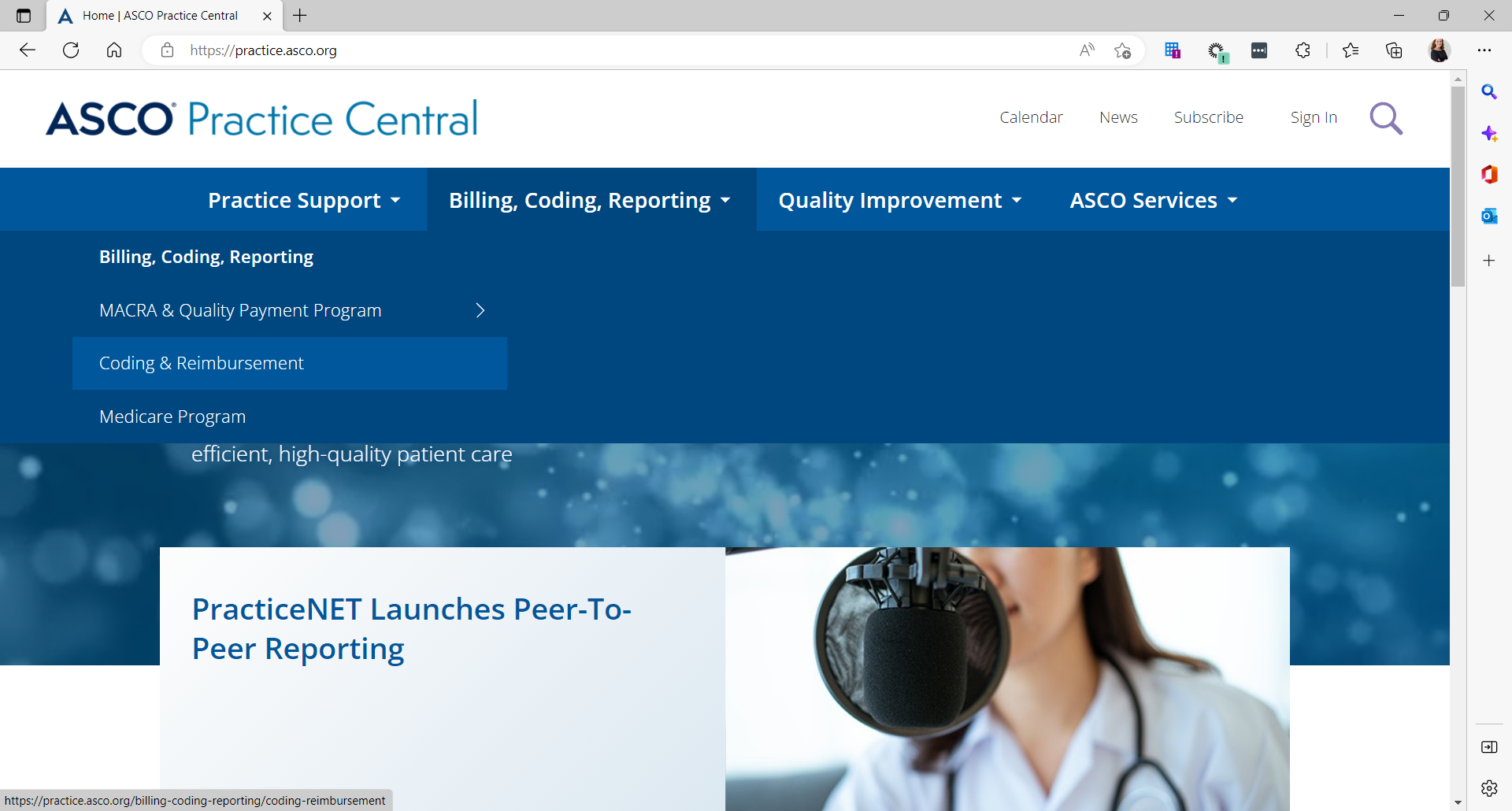 Go to practice.asco.org
Select “Coding & Reimbursement” under the “Billing, Coding, and Reporting” tab.
© 2021 American Society of Clinical Oncology (ASCO). All Rights Reserved Worldwide.
Coding and Reimbursement Resources
41
Available Resources
Important Updates to E/M Services in 2023
ASCO’s Guide to 2021 Changes
Coding and Reimbursement Updates
Care Management Services Practice Administration Guide
© 2021 American Society of Clinical Oncology (ASCO). All Rights Reserved Worldwide.
Resources
42
American Society of Clinical Oncology
Health Equity
ASCO has developed a wide range of resources to help its members and the larger cancer community better understand and address health equity issues in cancer research and care. 
Care Management Services Practice Administration and Reimbursement Guide
Care management services provide continuous monitoring and support to patients over a calendar month with either a single high-risk condition or multiple conditions. 

Enhanced Oncology Model (EOM) Fact Sheet
The Center for Medicare and Medicaid Innovation’s (CMMI) Enhancing Oncology Model (EOM) aims to ensure quality care is provided to fee-for-service beneficiaries who are undergoing treatment for cancer, while also reducing spending.
© 2021 American Society of Clinical Oncology (ASCO). All Rights Reserved Worldwide.
Resources
43
Centers for Medicare and Medicaid Services
Equity Initiatives
The CMS Office of Minority Health has designed several initiatives to eliminate disparities in health care quality and access, so that all CMS beneficiaries can achieve their highest level of health.

National Comprehensive Cancer Network (NCCN)
NCCN Guidelines Version 1.2022- Distress Management
© 2021 American Society of Clinical Oncology (ASCO). All Rights Reserved Worldwide.
Resources
44
National Comprehensive Cancer Control Program (CDC) 
CDC’s National Comprehensive Cancer Control Program (NCCCP) has provided the funding, guidance, and technical assistance that programs use to design and implement impactful, strategic, and sustainable plans to prevent and control cancer

Accountable Health Communities Model (CMS)
The Accountable Health Communities Model addresses a critical gap between clinical care and community services in the current health care delivery system through screening, referral, and community navigation services will impact health care costs and reduce health care utilization.

Healthy People 2030 (HHS)
Healthy People 2030 sets data-driven national objectives to improve health and well-being over the next decade.
© 2021 American Society of Clinical Oncology (ASCO). All Rights Reserved Worldwide.
Wrap Up
46
Next Steps?
© 2021 American Society of Clinical Oncology (ASCO). All Rights Reserved Worldwide.
47
Questions and DiscussionQuestions regarding Z codes or any other billing/coding questions may be sent to ASCO staff at practice@asco.org.
© 2021 American Society of Clinical Oncology (ASCO). All Rights Reserved Worldwide.